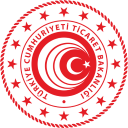 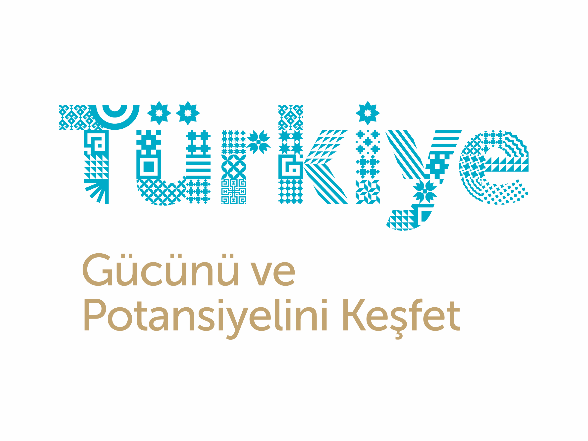 İHRACATA YÖNELİK
DEVLET DESTEKLERİ
T.C. TİCARET BAKANLIĞI
İHRACAT GENEL MÜDÜRLÜĞÜ
Ali ERDAL
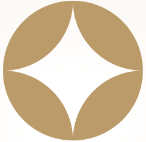 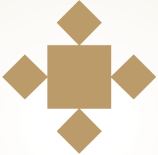 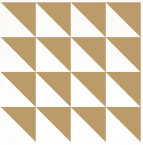 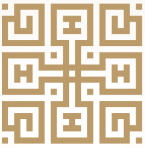 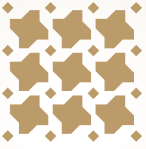 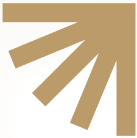 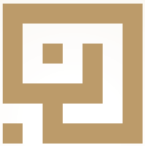 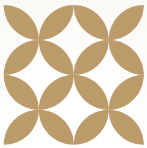 [Speaker Notes: +	











































































	*»1q	0İM Jbfvdsf
01 0ŞİP]
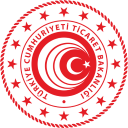 YURT DIŞI FUAR DESTEĞİ
4
2017/4 sayılı Yurtdışında Gerçekleştirilen Fuar Katılımlarının   Desteklenmesine İlişkin Karar
MEVZUAT
Şirketlerimizin yurt dışı fuarlara iştiraklerinin ve sektörel nitelikteki uluslararası fuarlara bireysel katılımlarının özendirilmesi
AMAÇ
Şirketler
Üretici/İmalatçı Organizasyonları
KAPSAM
2
Ticaret Bakanlığı (www.ticaret.gov.tr) - İhracat Genel Müdürlüğü
[Speaker Notes: 2017/4 sayılı Karar

1. Bu Karar ile katılımcıların yurt dışında gerçekleştirdikleri fuar iştiraklerinin ve organizatörler tarafından yapılan tanıtım harcamalarının desteklenmesi suretiyle, Türk ihraç ürünlerinin dış pazarlarda tanıtılması ve ihracatın artırılmasına katkı sağlanması amaçlanmaktadır.

2. Bu Karar kapsamındaki desteklerden Türk Ticaret Kanunu hükümleri çerçevesinde kurulmuş, ihracatçı birliğine üye şirket ile Türkiye’de yerleşik üretici/imalatçı organizasyonları yararlandırılır.
                                                                                                                                                    
3. Organizatör, 2010/5 sayılı Tebliğ çerçevesinde, Bakanlık tarafından adlarına geçici belge veya belge düzenlenmiş, yurt dışı fuar organizasyonu gerçekleştirme yetkisi verilen firma veya kuruluşları ifade eder. Bakanlığımızca halihazırda yetkilendirilmiş 21 organizatör bulunmaktadır.

4. Katılımcı, Bu Karar kapsamındaki yurt dışı fuar organizasyonlarına veya Bakanlıkça belirlenerek ilan edilen ve yurt dışında düzenlenen desteklenecek sektörel nitelikteki uluslararası fuarlar listesinde yer alan fuarlara katılım sağlayan Türk Ticaret Kanunu hükümleri çerçevesinde kurulmuş, ihracatçı birliğine üye şirket ile Türkiye’de yerleşik üretici/imalatçı organizasyonunu ifade eder.
 
5. Üretici/İmalatçı Organizasyonu, aynı üretim dalında faaliyette bulunan üretici ve imalatçı şirketleri bir araya getiren ve temsil eden sektörel örgütlenmeleri (tanıtım grupları, federasyon, birlik, dernek) ile İhracatçı Birliklerini ifade eder.]
YURT DIŞI FUAR ORGANİZASYONU KAPSAMINDA
TÜRK İHRAÇ ÜRÜNLERİ FUARI
SEKTÖREL TÜRK İHRAÇ ÜRÜNLERİ FUARI
YABANCI FİRMA KATILIMLI SEKTÖREL FUAR
MİLLİ KATILIM ORGANİZASYONLARI
BİREYSEL KATILIMLI FUARLAR
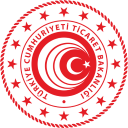 YURT DIŞI FUAR DESTEĞİ
KATILIM TÜRLERİ
3
Ticaret Bakanlığı (www.ticaret.gov.tr) - İhracat Genel Müdürlüğü
[Speaker Notes: Yurtdışı Fuarlara Katılım Türleri

1. Yurt Dışı Fuar Organizasyonu, Türk ihraç ürünlerinin tanıtılması ve pazarlanması amacıyla Bakanlık tarafından görevlendirilen organizatör koordinatörlüğünde yurt dışında düzenlenen; a) Türk İhraç Ürünleri Fuarı, b) Sektörel Türk İhraç Ürünleri Fuarı, c) Yabancı Firma Katılımlı Sektörel Fuar ve d) Milli Katılım organizasyonunu ifade eder.

	A. Türk İhraç Ürünleri Fuarı, organizatörlerce yalnızca Türk ihraç ürünlerinin tanıtımı amacıyla düzenlenen yurt dışı fuarları ifade eder.
 	B. Sektörel Türk İhraç Ürünleri Fuarı, organizatörlerce yalnızca sektörel Türk ihraç ürünlerinin tanıtımı amacıyla düzenlenen yurt dışı fuarları ifade eder.
	C. Yabancı Firma Katılımlı Sektörel Fuar, organizatörlerce düzenlenen ve katılımcıların yanı sıra yabancı katılımcılarla gerçekleştirilen sektörel nitelikli yurt dışı fuarları ifade eder.
	D. Milli Katılım: Yurt dışında düzenlenen genel veya sektörel nitelikteki uluslararası fuarlara Türk firmalarının Bakanlık tarafından görevlendirilen organizatör koordinatörlüğünde gerçekleştirdiği toplu katılımlarını ifade eder.

2. Bireysel Katılım: İBGS’lerden gelen taleplere istinaden veya re’sen Bakanlıkça belirlenerek Bakanlık resmi web sayfasında ilan edilen ve yurt dışında düzenlenen desteklenecek sektörel nitelikteki uluslararası fuarlar listesinde yer alan fuarlara katılımcıların doğrudan katılımlarını ifade eder. (Genel nitelikteki uluslararası fuarlara bireysel katılım gerçekleştirilmiyor.)]
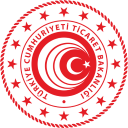 YURT DIŞ FUAR DESTEĞİ
Türk İhraç Ürünleri Fuarları : Yetkili organizatörlerce sadece Türk ihraç ürünlerinin tanıtımı amacıyla düzenlenen genel nitelikli yurt dışı fuarlardır.

Sektörel Türk İhraç Ürünleri Fuarları : Yetkili organizatörlerce sadece Türk ihraç ürünlerinin tanıtımı amacıyla düzenlenen sektörel nitelikli yurt dışı fuarlardır.

Yabancı Firma Katılımlı Sektörel Fuarlar : Yurtdışında Türkiye’den yetkili organizatörlerce düzenlenen, sektörel nitelikli ve yabancı firmaların da katıldığı fuarlardır.

Milli Katılım Organizasyonları: Yabancı  ana  organizatörün düzenlediği fuara yetkili  organizatör koordinatörlüğünde Türk katılımcıların iştirakidir.
Genel nitelikli
Sektörel nitelikli
4
Ticaret Bakanlığı (www.ticaret.gov.tr) - İhracat Genel Müdürlüğü
[Speaker Notes: Yurtdışı Fuarlara Katılım Türleri

1. Yurt Dışı Fuar Organizasyonu, Türk ihraç ürünlerinin tanıtılması ve pazarlanması amacıyla Bakanlık tarafından görevlendirilen organizatör koordinatörlüğünde yurt dışında düzenlenen; a) Türk İhraç Ürünleri Fuarı, b) Sektörel Türk İhraç Ürünleri Fuarı, c) Yabancı Firma Katılımlı Sektörel Fuar ve d) Milli Katılım organizasyonunu ifade eder.

	A. Türk İhraç Ürünleri Fuarı, organizatörlerce yalnızca Türk ihraç ürünlerinin tanıtımı amacıyla düzenlenen yurt dışı fuarları ifade eder. (yetkili organizatör)
 	B. Sektörel Türk İhraç Ürünleri Fuarı, organizatörlerce yalnızca sektörel Türk ihraç ürünlerinin tanıtımı amacıyla düzenlenen yurt dışı fuarları ifade eder. (yetkili organizatör)
	C. Yabancı Firma Katılımlı Sektörel Fuar, organizatörlerce düzenlenen ve katılımcıların yanı sıra yabancı katılımcılarla gerçekleştirilen sektörel nitelikli yurt dışı fuarları ifade eder. (yetkili organizatör)
	D. Milli Katılım: Yurt dışında düzenlenen genel veya sektörel nitelikteki uluslararası fuarlara Türk firmalarının Bakanlık tarafından görevlendirilen organizatör koordinatörlüğünde gerçekleştirdiği toplu katılımlarını ifade eder. (yabancı organizatör)

2. Bireysel Katılım: İBGS’lerden gelen taleplere istinaden veya re’sen Bakanlıkça belirlenerek Bakanlık resmi web sayfasında ilan edilen ve yurt dışında düzenlenen desteklenecek sektörel nitelikteki uluslararası fuarlar listesinde yer alan fuarlara katılımcıların doğrudan katılımlarını ifade eder. (Genel nitelikteki uluslararası fuarlara bireysel katılım gerçekleştirilmiyor.)]
BİREYSEL KATILIM:

İhracatçı Birlikleri Genel Sekreterliklerinden gelen taleplere istinaden veya re’sen Bakanlıkça belirlenerek Bakanlık resmi web sayfasında ilan edilen ve yurt dışında düzenlenen desteklenecek sektörel nitelikteki uluslararası fuarlar listesinde yer alan fuarlara katılımcıların doğrudan katılımlarıdır.
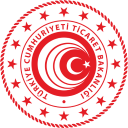 YURT DIŞI FUAR DESTEĞİ
5
Ticaret Bakanlığı (www.ticaret.gov.tr) -İhracat Genel Müdürlüğü
[Speaker Notes: Bireysel Katılım: İBGS’lerden gelen taleplere istinaden veya re’sen Bakanlıkça belirlenerek Bakanlık resmi web sayfasında ilan edilen ve yurt dışında düzenlenen desteklenecek sektörel nitelikteki uluslararası fuarlar listesinde yer alan fuarlara katılımcıların doğrudan katılımlarını ifade eder. (Genel nitelikteki uluslararası fuarlara bireysel katılım gerçekleştirilmiyor.)]
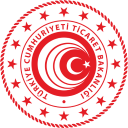 YURT DIŞI FUAR DESTEĞİ 4
DESTEĞE ESAS TUTAR

Bakanlık tarafından belirlenerek resmi web sayfasında ilan edilen; yer kirası, nakliye, ulaşım ve standa ilişkin giderlere karşılık olarak katılımcıya metrekare bazında ödenecek bedel.

Yurt dışı fuar organizasyonlarında;  fuar bazında

Bireysel katılımı desteklenen fuarlarda; fuar ve/veya ülke ve/veya sektör bazında belirlenir.
6
Ticaret Bakanlığı (www.ticaret.gov.tr) - İhracat Genel Müdürlüğü
[Speaker Notes: 1. Desteğe Esas Tutar, Bakanlık tarafından belirlenerek Bakanlık resmi web sayfasında ilan edilen; yer kirası, nakliye, ulaşım ve standa ilişkin giderlere karşılık olarak katılımcıya metrekare bazında ödenecek bedeli ifade eder.

 Fuar Katılımlarının Desteklenmesi 
 
1. Katılımcılar tarafından yurt dışı fuar organizasyonu kapsamında gerçekleştirilen fuar katılımları ve bireysel katılımlar, katılımcının stand alanının metrekare cinsinden büyüklüğü dikkate alınmak suretiyle desteklenir. (m2 * desteğe esas tutar)
 
2. Söz konusu desteğe esas tutar, yurt dışı fuar organizasyonlarında her fuar için ayrı ayrı belirlenir. Bireysel katılımı desteklenen sektörel nitelikteki uluslararası fuarlarda ise her fuar için ayrı ayrı belirlenebileceği gibi ülke ve/veya sektör bazında da belirlenebilir.]
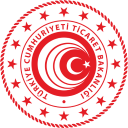 YURT DIŞI FUAR DESTEĞİ
DESTEK ÜST LİMİTLERİ ve ORANLARI 
Genel Fuarlarda azami 77.000 TL 
Sektörel Fuarlarda azami 117.000 TL 
Prestijli Fuarlarda azami 394.000 TL 
Desteğe esas tutar, fuar ve/veya ülke ve/veya sektör bazında metrekare başına belirlenen yaklaşık toplam maliyetin % 50’sini, Bakanlıkça belirlenen hedef ülkelerde ise % 70’ini geçemez. 
ORGANİZATÖR TANITIM DESTEĞİ (2020)
Genel Fuarlarda azami 504.000 TL 
Sektörel Fuarlarda azami 790.000 TL 
İlave Tanıtım Desteği 504.000 TL 
Organizatörlerin yurtdışında gerçekleştirdikleri tanıtım faaliyetleri % 75 oranında desteklenir.
7
Ticaret Bakanlığı (www.ticaret.gov.tr) - İhracat Genel Müdürlüğü
[Speaker Notes: Fuar Katılımlarının Desteklenmesi 

1. Katılımcıya fuar bazında ödenecek destek tutarı, yurt dışı fuarın genel nitelikli olması halinde 71.000 Türk Lirasını; sektörel nitelikli olması halinde 107.000 Türk Lirasını; Bakanlıkça belirlenen prestijli fuarlardan biri olması halinde 360.000 Türk Lirasını geçemez. 

2. Desteğe esas tutar, fuar ve/veya ülke ve/veya sektör bazında metrekare başına belirlenen yaklaşık toplam maliyetin % 50’sini, Bakanlıkça belirlenen hedef ülkelerde ise % 70’ini geçemez. 
 
3. Katılımcı bir takvim yılı içinde en fazla 2 (iki) defaya mahsus olmak üzere Bakanlıkça belirlenen fuarlar için prestijli fuar katılımı desteğinden yararlanabilir.


Yurt Dışı Fuar Organizasyonlarına İlişkin Organizatör Tanıtım Faaliyetlerinin Desteklenmesi
 
Bakanlıkça görevlendirilen organizatörlerin, yurt dışı fuar organizasyonuna yönelik olarak Türk ihraç ürünlerinin, sektörlerin, katılımcıların veya yurt dışı fuar organizasyonunun tanıtımı amacıyla yurt dışında gerçekleştirdikleri tanıtım faaliyetlerinden Genelge’de belirlenenlere ilişkin yapmış oldukları harcamalar % 75 oranında desteklenir. 

Destek tutarı yurt dışı fuarın genel nitelikli olması halinde 460.000 Türk Lirasını, sektörel nitelikli olması halinde ise 721.000 Türk Lirasını geçemez.

Sektörel nitelikli fuarlarda, Bakanlığa sunulacak tanıtım projesine verilecek ön uygunluğa istinaden, 721.000 Türk Lirası destek tutarına ilaveten; proje kapsamında yapılacak harcamalarının % 75’i 460.000 Türk Lirasını geçmemek üzere desteklenir.

Bakanlıkça yayınlanan yurt dışı fuar organizasyonları listesinde bulunan fuarlar arasından Bakanlık tarafından belirlenen yurt dışı fuar organizasyonlarında organizatör tarafından oluşturulan “Türkiye Markası” standlarına ilişkin yer kirası, stand kurulumu, nakliye ve organizasyon giderlerine ilişkin harcamalar % 75 oranında ve genel nitelikli fuarlarda 460.000 TL’ye kadar, sektörel nitelikli fuarlarda 721.000 TL’ye kadar desteklenir. “Türkiye Markası” standlarına ilişkin projelerin Bakanlık tarafından fuar öncesinde onaylanması gerekir.]
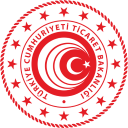 YURT DIŞI FUAR DESTEĞİ
8
Ticaret Bakanlığı (www.ticaret.gov.tr) - İhracat Genel Müdürlüğü
[Speaker Notes: Destek Üst Limitleri 

1. Bu Karar kapsamında yer alan destek üst limitleri her takvim yılı başında (TÜFE + Yİ-ÜFE)/2 oranında güncellenir.]
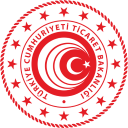 YURT DIŞI FUAR DESTEĞİ
2020-2021 YILLARI İÇİN HEDEF VE ÖNCELİKLİ ÜLKELER
HEDEF ÜLKELER (17)
ABD
Brezilya
Çin
Etiyopya
Fas
Güney Kore
Güney Afrika
Hindistan
İngiltere
Irak
Kenya
Japonya
Malezya
Meksika
Özbekistan
Rusya
Şili
9
Ticaret Bakanlığı (www.ticaret.gov.tr) -İhracat Genel Müdürlüğü
[Speaker Notes: 1. Desteğe esas tutar, fuar ve/veya ülke ve/veya sektör bazında metrekare başına belirlenen yaklaşık toplam maliyetin % 50’sini, Bakanlıkça belirlenen hedef ülkelerde ise % 70’ini geçemez.]
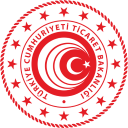 5
YURT İÇİ FUAR DESTEĞİ
Ticaret Bakanlığı (www.ticaret.gov.tr) - İhracat Genel Müdürlüğü
10
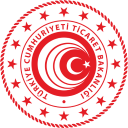 YURT İÇİ FUAR DESTEĞİ
2014/4 sayılı Sektörel Nitelikli Uluslararası Yurt İçi Fuarların Desteklenmesine İlişkin Karar
MEVZUAT
Sektörel nitelikli uluslararası yurt içi fuarların dış tanıtımının sağlanması ve uluslararası düzeyde katılımın arttırılması
AMAÇ
Şirketler
KAPSAM
11
Ticaret Bakanlığı (www.ticaret.gov.tr) - İhracat Genel Müdürlüğü
[Speaker Notes: Türk Ticaret Kanunu kapsamında kurulmuş şirketler ve yurt içi fuar organizatörleri yararlanabilmektedir.

Fuar desteği, katılımcılar için yer kirası ve stand konstrüksiyonu masraflarını, organizatör için ise yurt içi fuarın yurt dışında ve/veya yurt içinde yapacağı tanıtım masraflarını içermektedir.
Destek üst limiti katılımcılar için fuar katılımı başına 30.000 TL, fuarın yurt içinde tanıtımı için 50.000, yurt dışında tanıtımı için ise 150.000 ABD Dolarıdır. 
Destek oranı % 50’dir.

Amaç, Kapsam ve Tanımlar 

1. Bu Kararın amacı; Bakanlık tarafından belirlenen sektörel nitelikli uluslararası yurt içi fuarların dış tanıtımının sağlanması ve uluslararası düzeyde katılımın artırılması amacıyla organizatörlerin yapacakları harcamalar ile katılımcıların harcamalarının bu Kararın ilgili maddelerinde belirtilen miktar ve oranlar çerçevesinde Destekleme ve Fiyat İstikrar Fonu’ndan (DFİF) karşılanmasıdır.

2. Bu Karar kapsamındaki desteklerden; Bakanlıkça belirlenen şartları haiz sektörel nitelikli uluslararası yurt içi fuarları düzenleyen organizatörler ve katılımcılar yararlandırılır.

4. Katılımcı, bu Karar kapsamındaki sektörel nitelikteki uluslararası yurt içi fuarlara katılım sağlayan Türk Ticaret Kanunu hükümleri çerçevesinde kurulmuş, ihracatçı birliğine üye şirketleri ifade eder.

5. Organizatör, TOBB tarafından adlarına yurt içinde fuar düzenleme yetkisi verilen organizatör şirketler arasından Bakanlıkça belirlenen şartları haiz sektörel nitelikli uluslararası yurt içi fuarları düzenleyenleri ifade eder.

6. Yurt İçi Fuar, TOBB tarafından adlarına yurt içinde fuar düzenleme yetkisi verilen organizatörler tarafından düzenlenen ve Bakanlıkça belirlenen şartları haiz sektörel nitelikli uluslararası yurt içi fuarları ifade eder. 

Desteklenecek Fuarların Tespiti

1. Yurt içi fuarın destek kapsamına alınması için, TOBB internet sitesinde ve Türkiye Ticaret Sicili Gazetesinde yayımlanan yıllık yurt içi fuar takviminde yer alması ve en son düzenlenen yurt içi fuarda veya son düzenlenen üç fuardan en az ikisinde;

a) yabancı ziyaretçi sayısının en az 1.500 olması,
b) yabancı ziyaretçi sayısının toplam ziyaretçi sayısına oranının  % 5’in üzerinde olması,
c) toplam katılımcı sayısının en az 300 olması,
ç)  yabancı katılımcı sayısının toplam katılımcı sayısına oranının % 5’in üzerinde olması,
d) katılımcılara tahsis edilen stand alanının en az 10.000 metrekare olması,
e) yabancı katılımcılara tahsis edilen toplam stand alanının en az 300 metrekare olması,
gereklidir. 

2. Bu fıkrada yer alan şartları taşıyan yurt içi fuarlar arasından, dış ticaret politikaları, ihracat stratejileri ve ekonomik öncelikler doğrultusunda Bakanlıkça belirlenenler destek kapsamına alınır.

3. Bir takvim yılında, destek kapsamına alınmış yurtiçi fuarlar arasında belirli bir konuda fuar bulunmaması durumunda, bu maddenin birinci fıkrasında yer alan altı şarttan en az dördünü taşıması koşuluyla, o konudaki fuarlar arasından dış ticaret politikaları, ihracat stratejileri ve ekonomik öncelikler doğrultusunda Bakanlıkça (İhracat Genel Müdürlüğü) belirlenenler destek kapsamına alınır.
 
4. Yurt içi fuarın ilk kez düzenlenecek olması durumunda; bu maddenin birinci fıkrasında yer alan desteklenecek yurt içi fuarların tespitine ilişkin şartları haiz olduğunun fuar sonrasında fuar izleme raporu ve gözlemci raporu ile tevsiki gereklidir.

5. Yurt içi fuarın bu maddenin birinci fıkrasında belirtilen koşullara uygunluğunda sırasıyla; 

Bakanlıkça yurt içi fuarda değerlendirme görevini yerine getirmek üzere görevlendirilen Bakanlık veya İBGS personeli tarafından tanzim edilen Gözlemci Raporu, 

b) Bakanlıkça uygun görülen denetim şirketleri veya kuruluşları tarafından hazırlanan rapor ibrazı halinde İzleme Raporu, 

c) TOBB Fuar İstatistikleri,

ç) Organizatör beyanı,

dikkate alınır.]
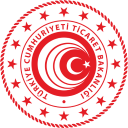 YURT İÇİ FUAR DESTEĞİ
Bakanlığımızca belirlenen sektörel nitelikli uluslararası yurt içi fuarların dış tanıtımının sağlanması ve uluslararası düzeyde katılımın artırılması amacıyla organizatörlerin yapacakları harcamalar ile katılımcıların yapacakları harcamalar desteklenmektedir.

Organizatörlere verilen tanıtım desteği ağırlıklı olarak yurt dışında yapılan tanıtım faaliyetlerine yönelik verilmekte olup, yurt içinde yapılan tanıtım faaliyetleri de destek kapsamına alınmaktadır.

Katılımcılara ise yer kirası ve stand masraflarına yönelik destek verilmektedir.
12
Ticaret Bakanlığı (www.ticaret.gov.tr) - İhracat Genel Müdürlüğü
[Speaker Notes: Sektörel Nitelikli Uluslararası Yurt İçi Fuarların Desteklenmesine İlişkin 2014/4 Sayılı Karar çerçevesinde, Bakanlığımızca belirlenen fuarlara dönük olarak hem Organizatörün yurt dışı ağırlıklı yapacağı tanıtım faaliyetleri hem de katılımcı firmalarımızın stand kira giderleri ve konstrüksüyon harcamaları belirli limitler dahilinde desteklenmektedir. 

Yurt içi fuarlarda organizatörlerin Bakanlığa sunacağı tanıtım projelerine verilecek ön uygunluğa istinaden, bu madde kapsamındaki tanıtım faaliyetleri harcamaları; yurt içi fuarların performansına yönelik Bakanlıkça belirlenecek kriterler çerçevesinde azami %75’e kadar olmak üzere, her bir yurt içi fuar için yurt dışında gerçekleştirilen tanıtım faaliyetlerinde 666.000 Türk Lirası kadar, yurt içinde gerçekleştirilen tanıtım faaliyetlerinde 222.000 Türk Lirası kadar destekten yararlandırılır.

Yurt içi fuarlara ilişkin tanıtım faaliyetleri desteği
 
1. Organizatörlerin; yurt içi fuarların tanıtımı ve bu fuarlara uluslararası düzeyde katılım ve ziyaretin sağlanması amacıyla yurt dışında gerçekleştirilmek üzere;

a) Yurt içi fuarın konusu ile ilgili seminer, konferans, toplantı ve duyuru,

b) Reklam panoları, afiş, katalog, broşür/kitapçık biçimindeki tanıtım etkinlikleri,

c) Elektronik ortamda tanıtım/videowall, multivizyon gösterileri,

ç) Kitle iletişim araçlarında yayınlanacak reklamlar,

d) Yurt içi fuarın konusu sektör/sektörlerde düzenlenen uluslararası yurt dışı fuar ziyareti kapsamında en fazla 2 (iki) organizatör çalışanının ulaşım ve konaklama giderleri,

e) Yurt içi fuarın konusu sektör/sektörlerde düzenlenen uluslararası yurt dışı fuarlarda toplam alanı 18 m2’yi geçmemek üzere info stand katılımları,

f) Yurt içi fuarın konusu sektör/sektörlerde düzenlenen uluslararası yurt dışı fuarlarda gösteri/etkinlik/trend alanı, 

harcamaları destek kapsamındadır.

Organizatörlerin; yurt içi fuarların etkinliğinin ve bu fuarlara uluslararası düzeyde katılım ve ziyaretin artırılması amacıyla yurt içinde fuar öncesinde ve fuar esnasında gerçekleştirecekleri gösteri/etkinlik/trend alanına yönelik harcamaları destek kapsamındadır.

Organizatörlerin bu Karar kapsamındaki destek unsurlarından yararlanabilmesi için; yurt içi fuarın yurt dışında tanıtımının yapılması esas olup; tanıtım harcamalarının ağırlıklı olarak yurt dışında yapılması zorunludur. Yalnız veya ağırlıklı olarak yurt içinde fuar esnasında gerçekleştirilen tanıtım faaliyeti harcamalarına yönelik destek müracaatları değerlendirmeye alınmaz.

Yurt içi fuarlarda organizatörlerin Bakanlığa sunacağı tanıtım projelerine verilecek ön uygunluğa istinaden, bu madde kapsamındaki tanıtım faaliyetleri harcamaları; yurt içi fuarların performansına yönelik Bakanlıkça belirlenecek kriterler çerçevesinde azami %75’e kadar olmak üzere, her bir yurt içi fuar için yurt dışında gerçekleştirilen tanıtım faaliyetlerinde 525.000 Türk Lirası kadar, yurt içinde gerçekleştirilen tanıtım faaliyetlerinde 175.000 Türk Lirası kadar destekten yararlandırılır.

Organizatörler aynı yurt içi fuar için azami 10 (on) defa bu madde kapsamındaki destekten yararlanabilirler.]
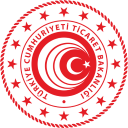 NOTLAR
Mevzuat
www.ticaret.gov.tr
www.kolaydestek.gov.tr
www.trademap.org (Cenevre)/Ücretsiz üyelik
Bankacılık Sistemi
Yurt Dışında Düzenlenen Belgeler
Destekleme ve Fiyat İstikrar Fonu (DFİF)
Merkez Bankası
Mahsup İşlemi
Ödemelerde Para Birimi TL
Başvurular KEP üzerinde E-imza ile
Ticaret Bakanlığı-İhracat Genel Müdürlüğü
13
[Speaker Notes: SGK veya maliyeye borç var ise mahsup

Merkez bankası kuruyla tl ödeniyor]
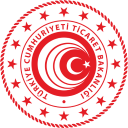 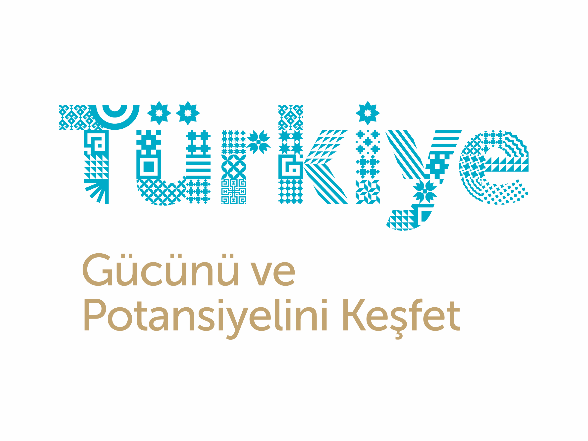 İHRACATA YÖNELİK
DEVLET DESTEKLERİ
T.C. TİCARET BAKANLIĞI
İHRACAT GENEL MÜDÜRLÜĞÜ
Ali ERDAL
(Ticaret Uzmanı, erdala@ticaret.gov.tr, Tel:0 312 204 88 48)
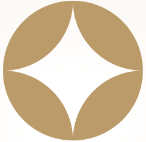 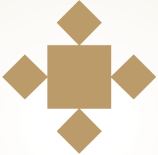 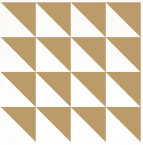 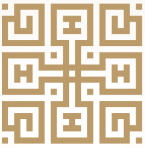 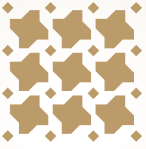 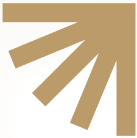 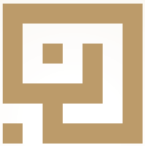 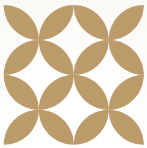 [Speaker Notes: +	











































































	*»1q	0İM Jbfvdsf
01 0ŞİP]